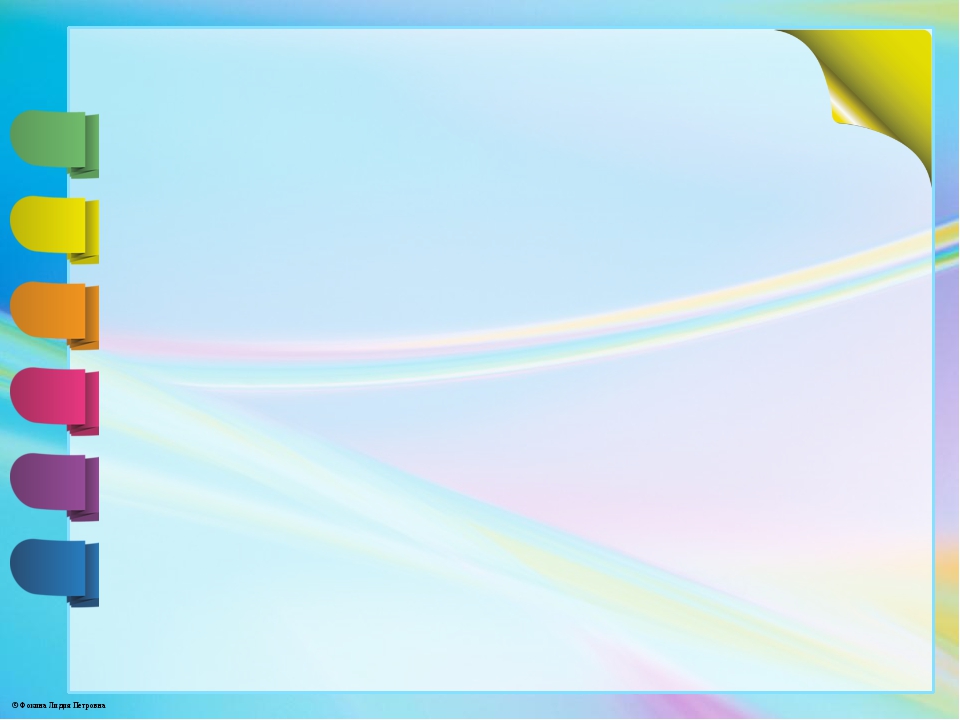 Северо-Восточное управление министерства образования и науки Самарской области 
СП «Детский сад Журавушка» ГБОУ СОШ №1 города Похвистнево
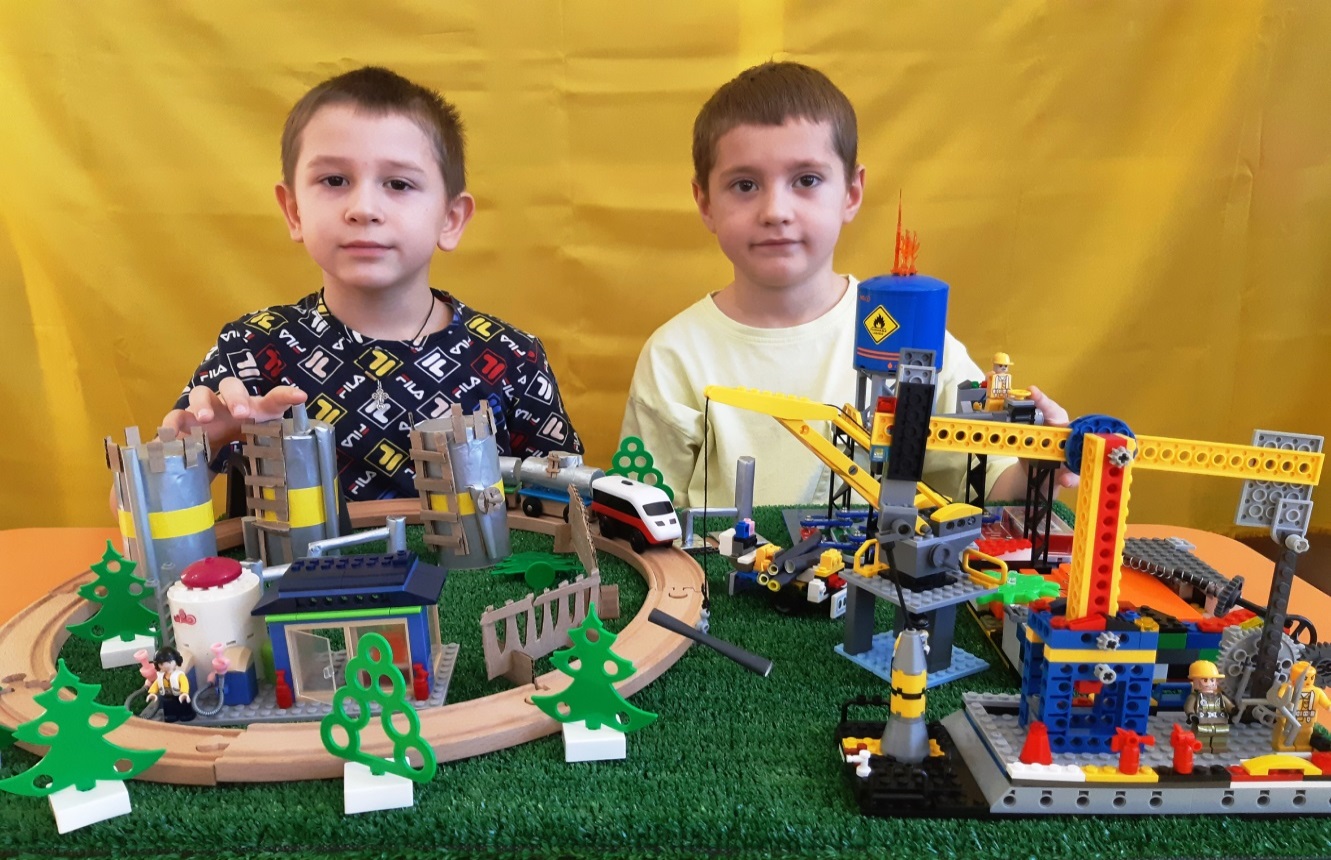 «Технарята»
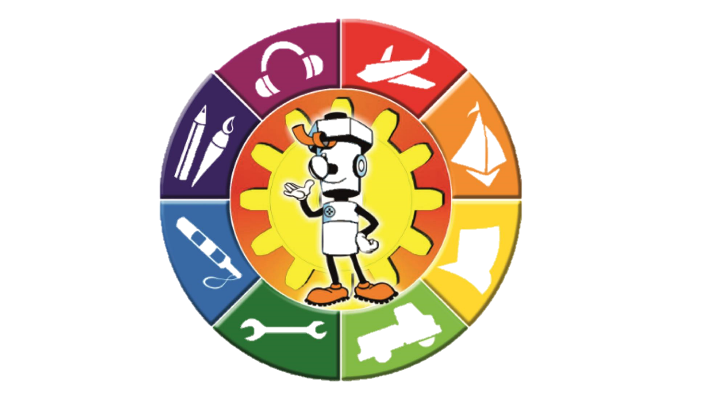 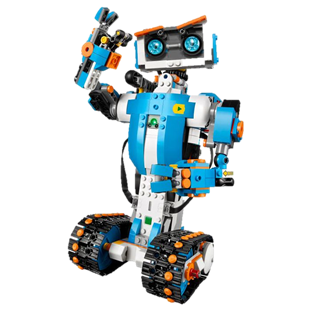 Инженерная книга
«Электроустановка для контроля  наполнения
 нефтяного резервуара»
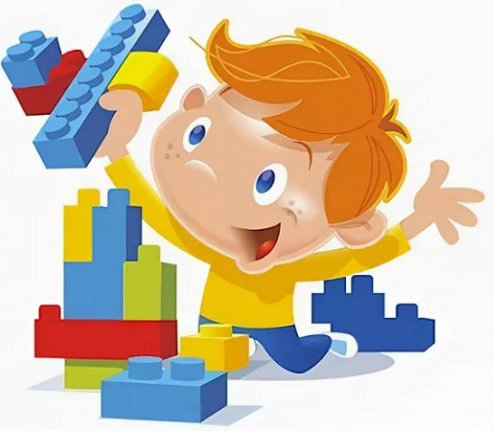 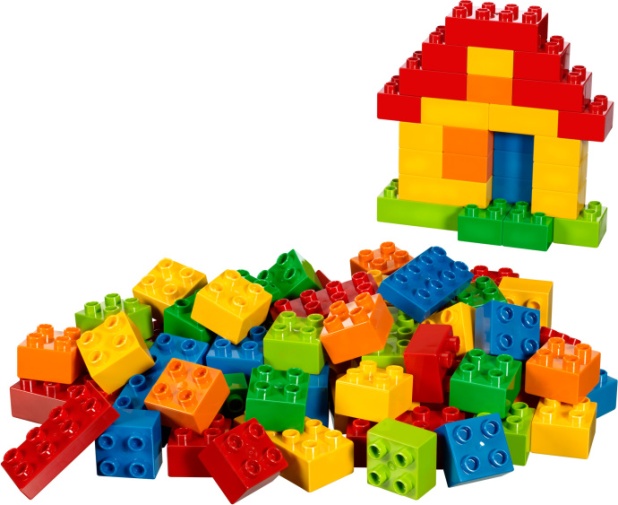 Выполнили дети подготовительной группы:
Маганев Михаил, 6 лет, Кайзер Арсений, 6 лет.
Руководитель проекта: Тякина Н. Е., Пятницина Н.И.
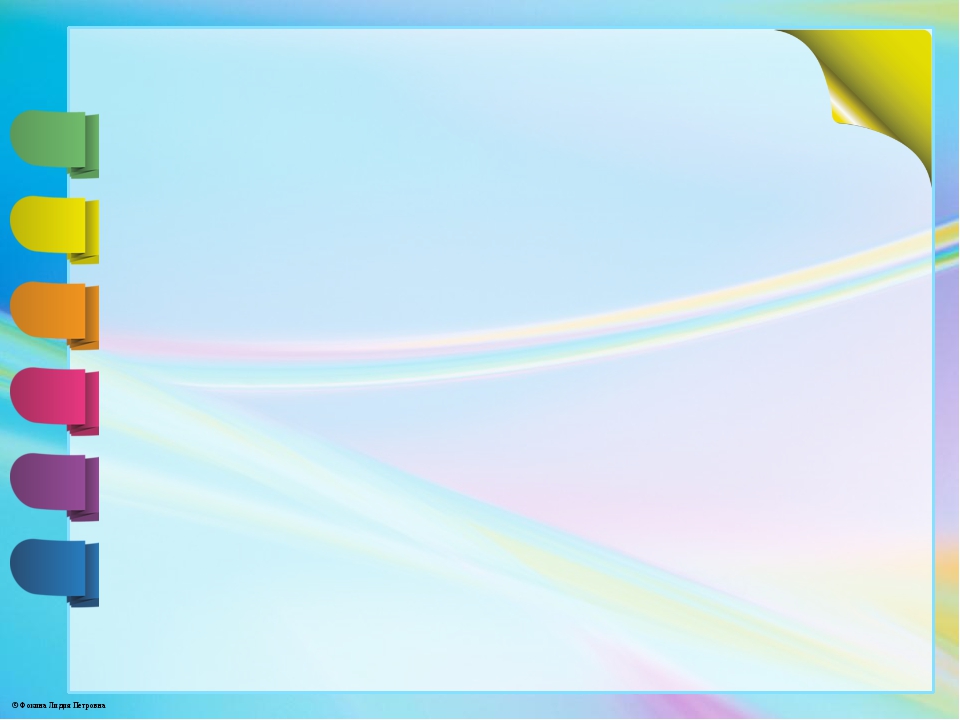 Цель:
Стимулировать детское техническое творчество, развивать у дошкольников интерес к моделированию и конструированию через реализацию проекта «Электроустановка для контроля наполнения нефтяного резервуара»
Задачи::
Расширять представления детей о профессиях инженера, нефтяника, ученого. 
Сформировать преставления о том, что нефть – главное богатство нашего края, как её добывают, какую пользу она приносит человеку, и  какой вред она может принести окружающей природе.
Способствовать обогащению и активации конструктивного опыта детей.
Поощрять самостоятельность, инициативность, упорство при достижении цели, организованность, способность работать в коллективе, в  паре.
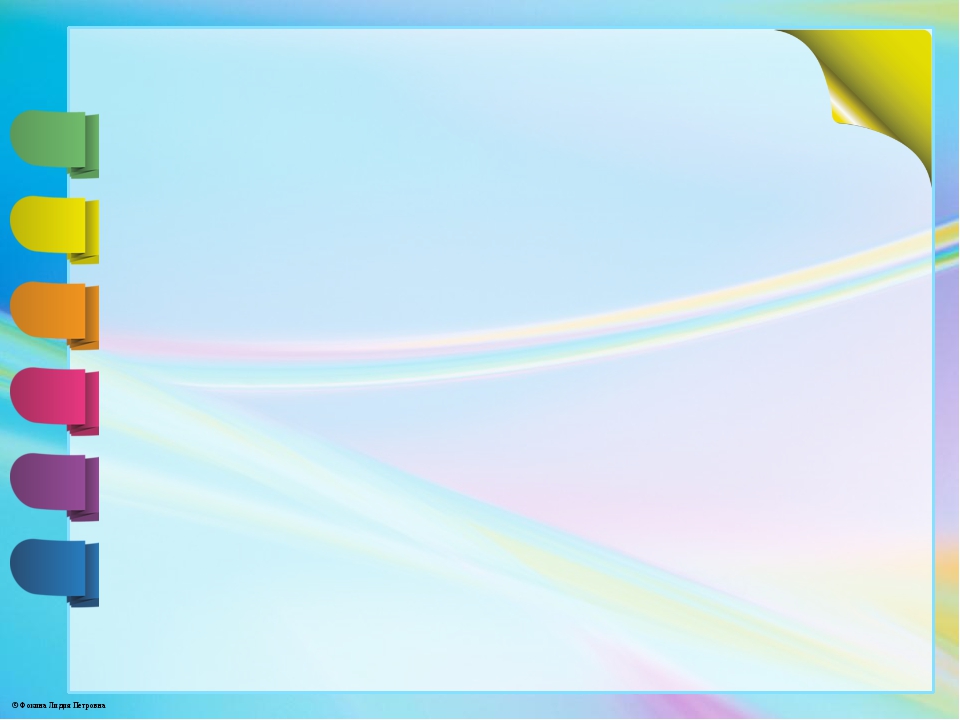 1. Идея и общее содержание проекта
Проект направлен на получение  технических знаний, развитие у детей творчества, любознательности, инициативы, формирование желания познавать, открывать для себя новое, исследовать мир  самостоятельно
-Добыча нефти наносит окружающей природе значительный вред, поскольку загрязняется воздух, вода и земля, а при разливах нефти погибают животные и растения.
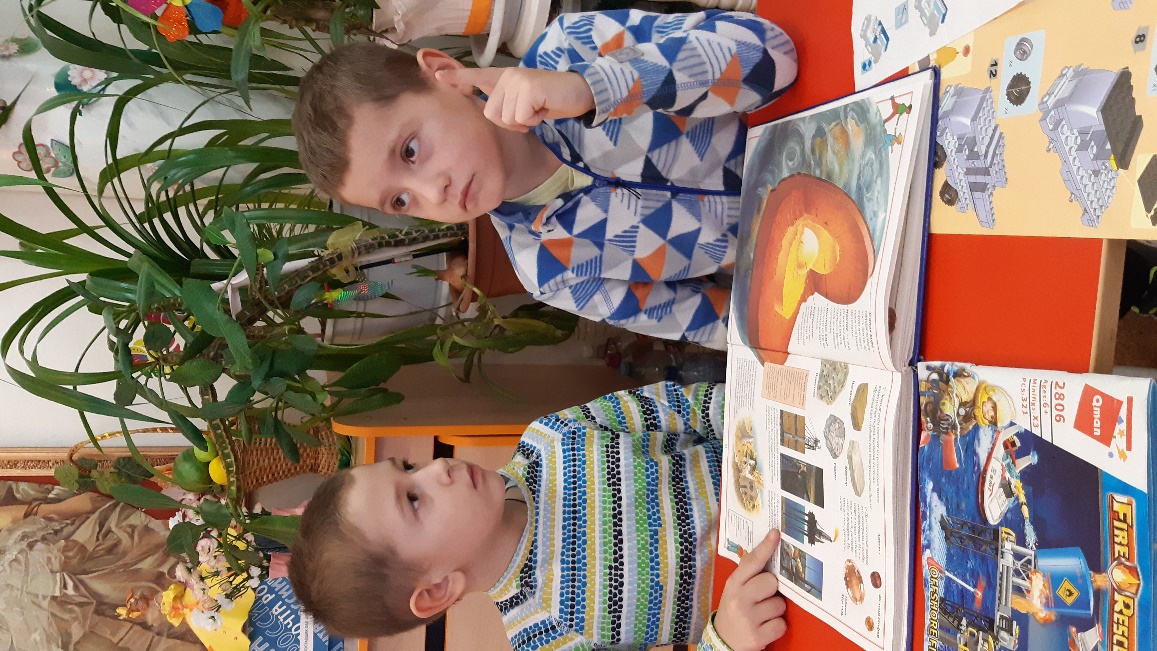 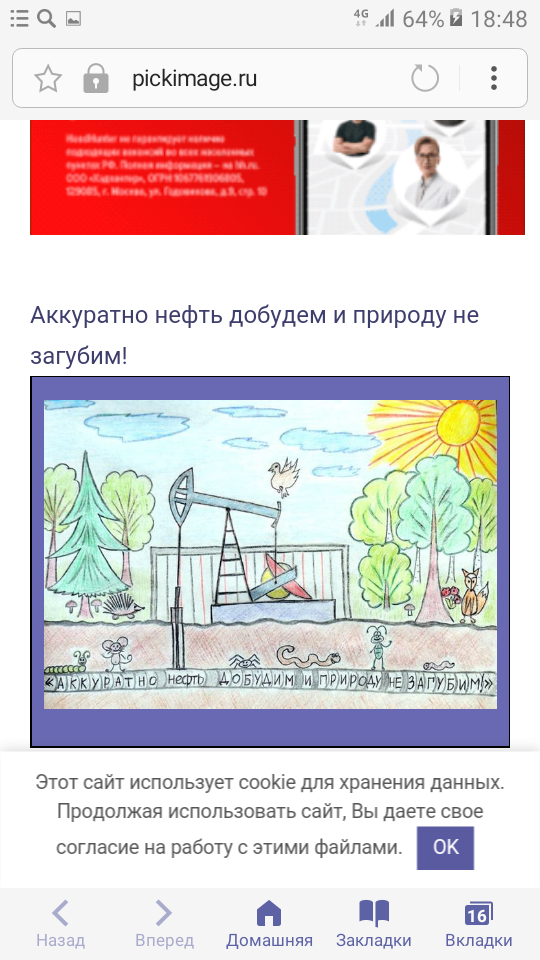 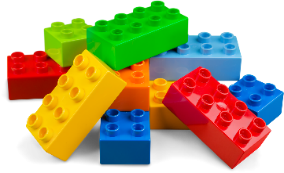 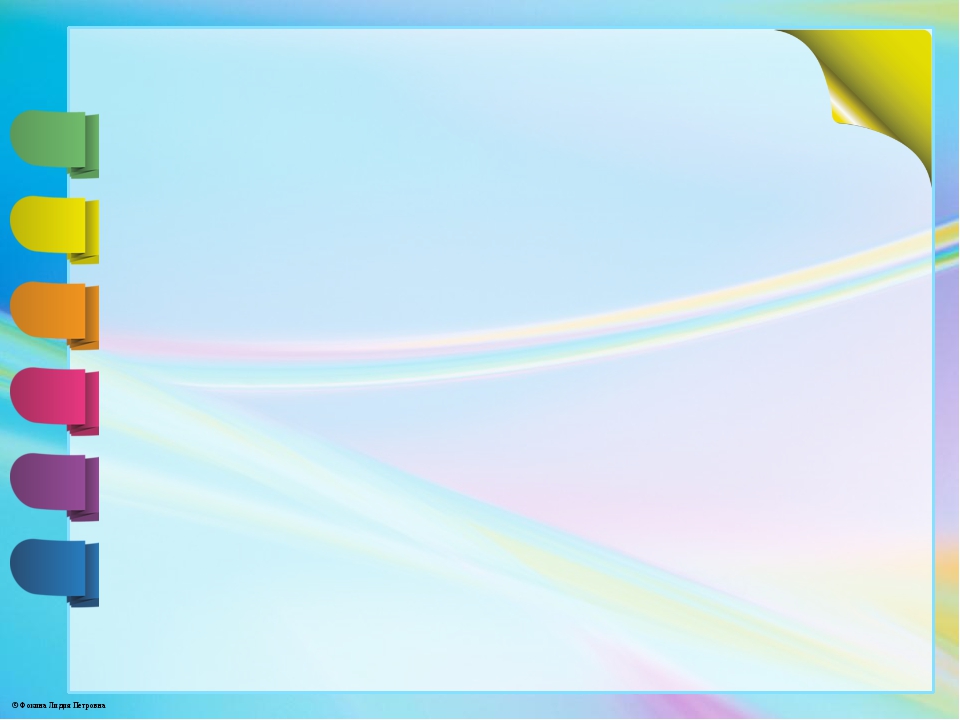 2. История вопроса и существующие способы решения проблемы
В группе мы обратили внимание детей на фотовыставку, организованную во время проведения тематической недели «Профессии». 
Особый интерес у детей вызвали фотографии с места работы пап – нефтяников. Дети с восхищение рассматривали фотографии, и по ходу спрашивали: «А кто такие нефтяники?»,
 «Что они делают?», «Как добывают нефть?».
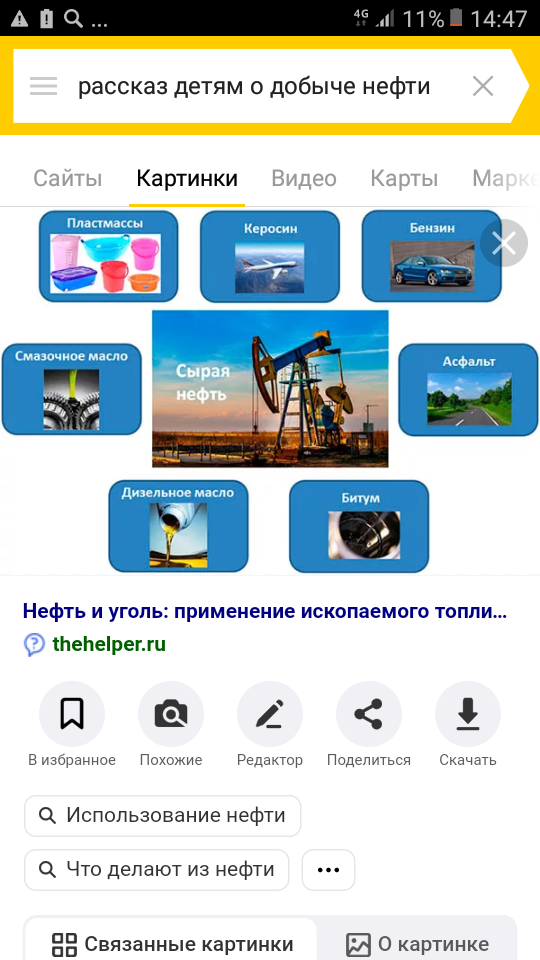 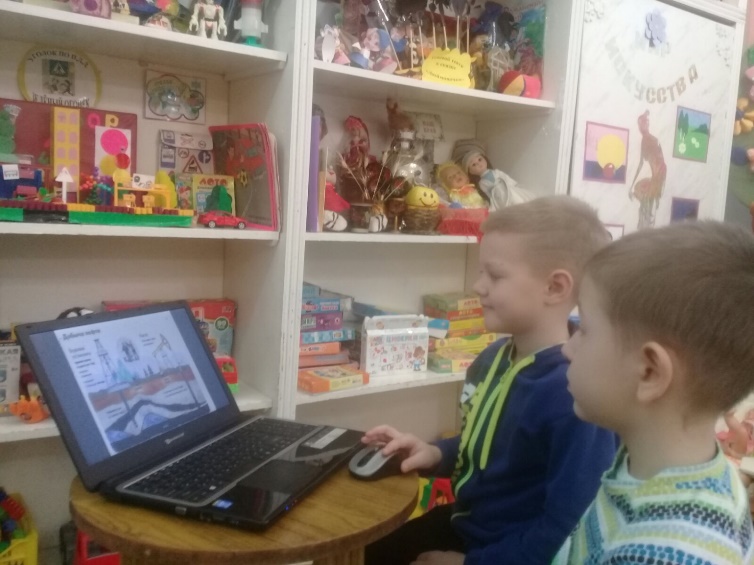 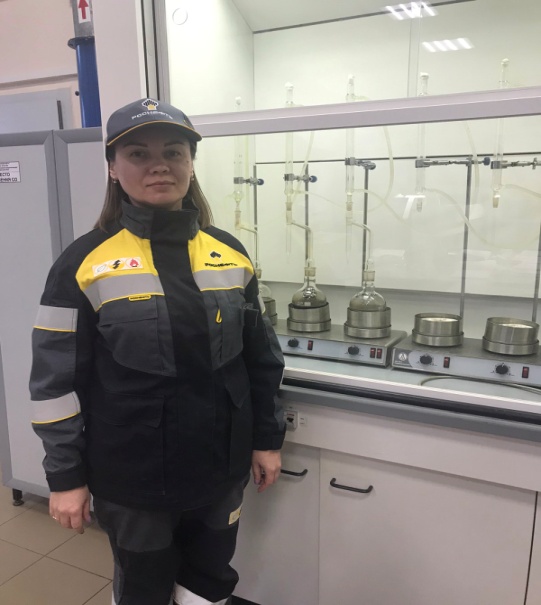 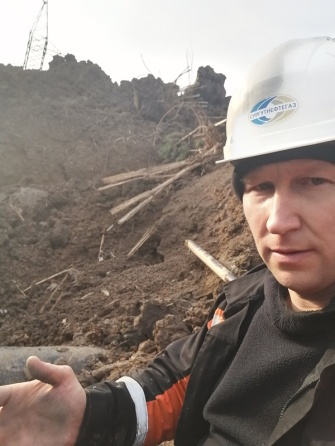 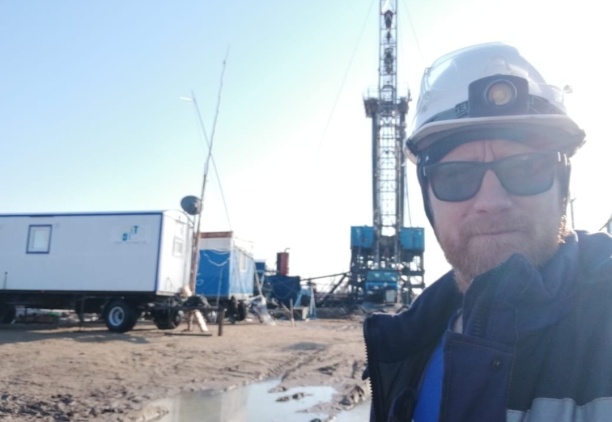 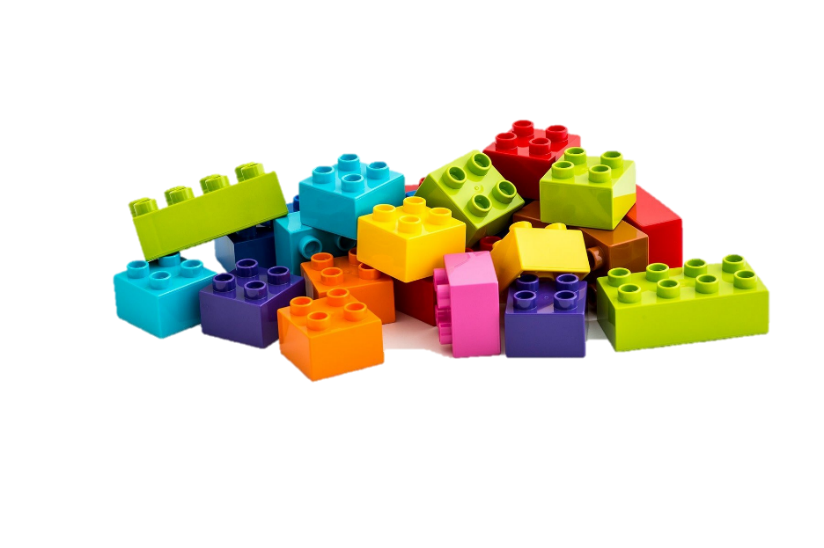 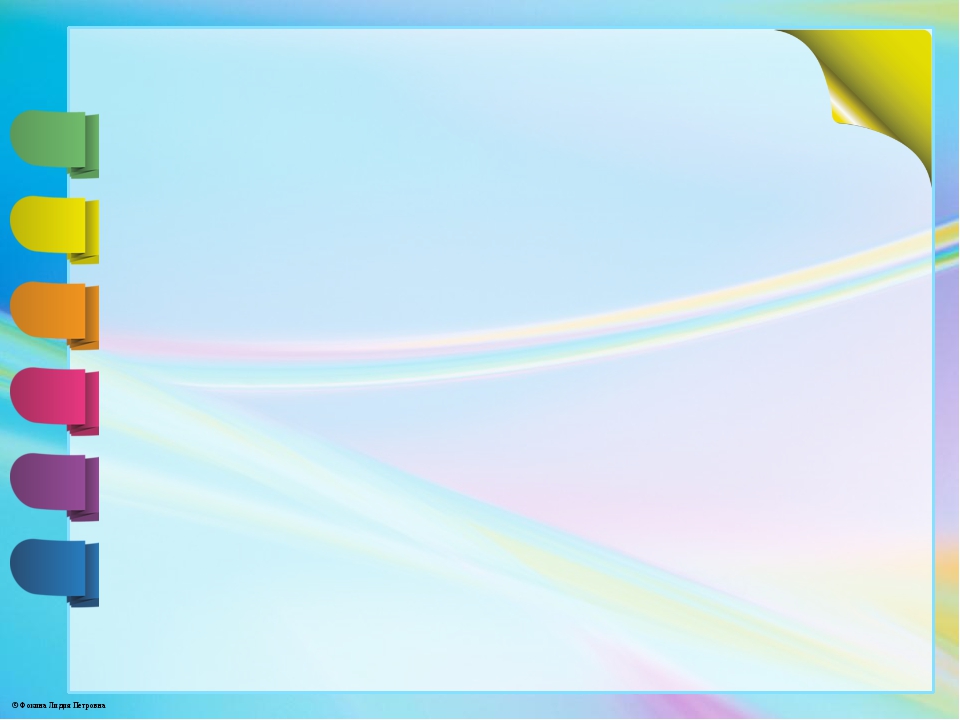 3. Комплексное исследование и решения на основе исследования
Поиск информации в интернете об устройстве нефтяной качалки
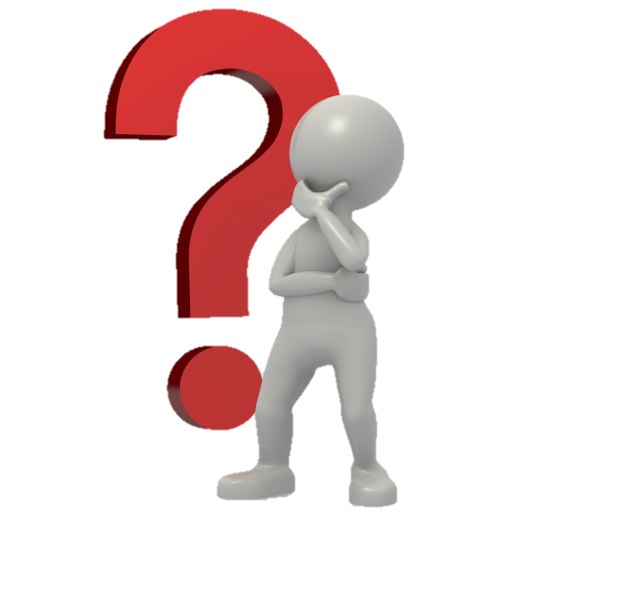 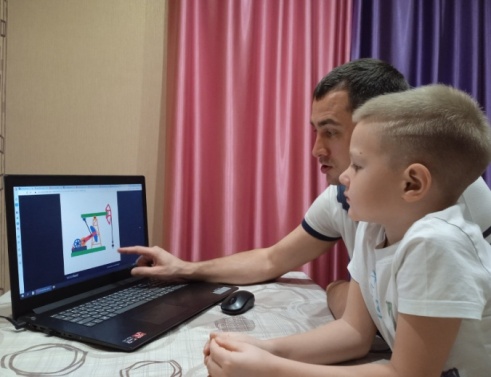 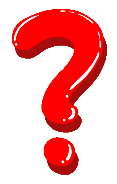 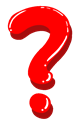 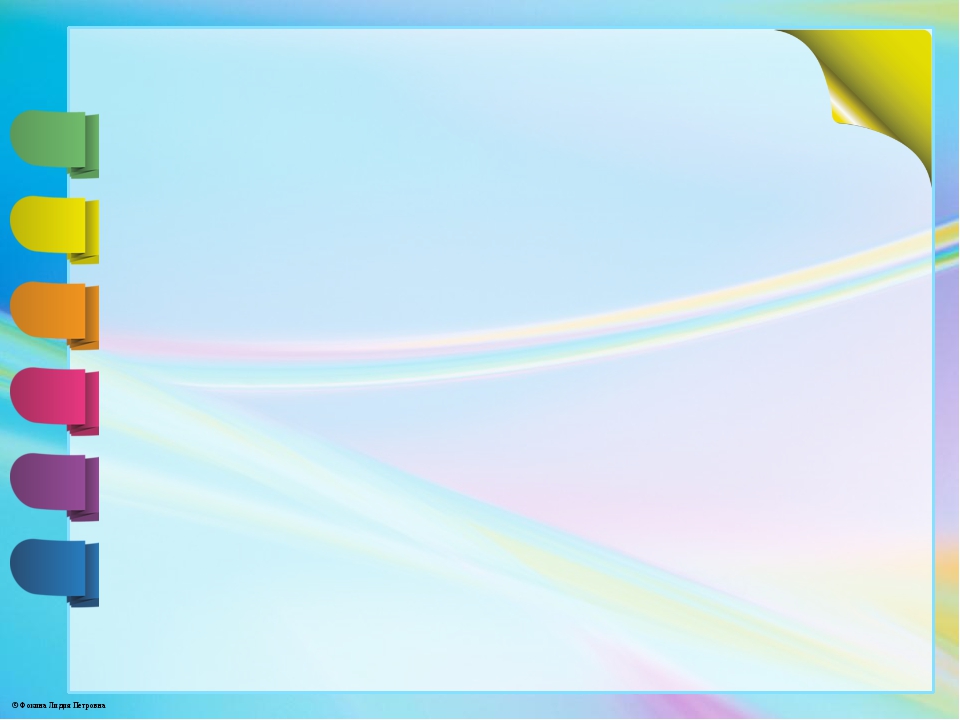 3. Комплексное исследование и решения на основе исследования
Опыты и эксперименты 
«Нефть и ее свойства, цвет, запах, текучесть, растворяемость».
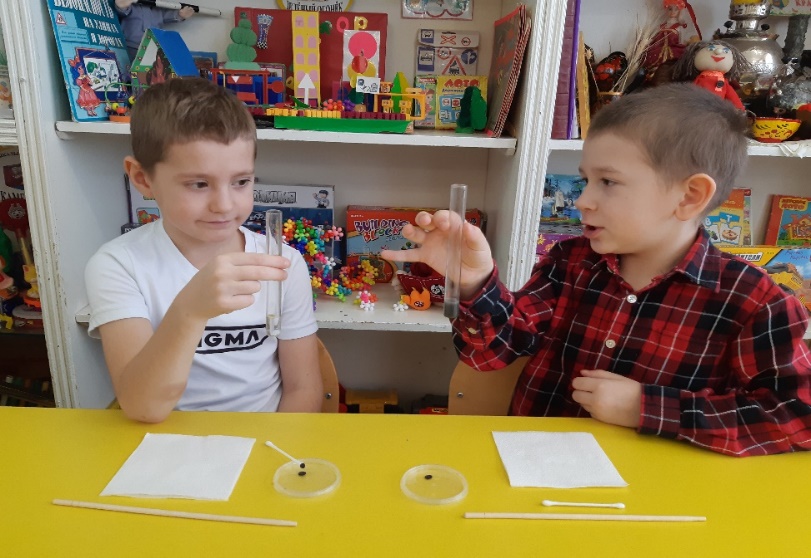 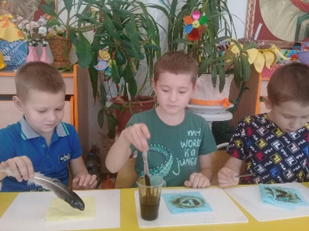 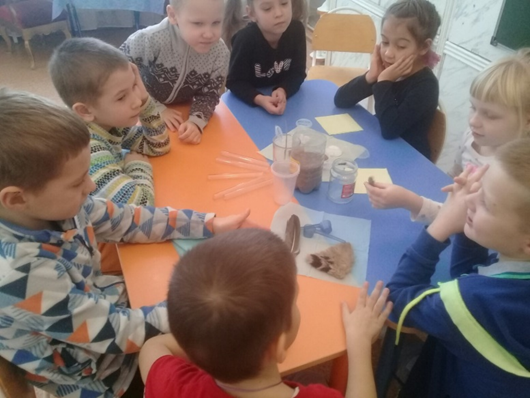 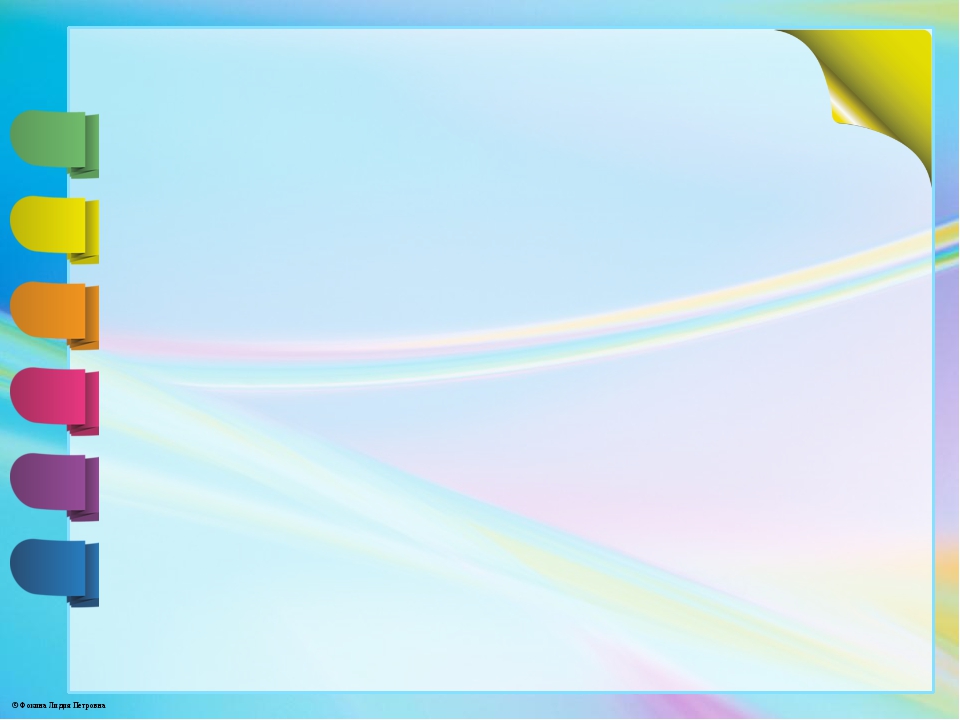 Дети увлеченно рассматривали разные виды конструктора и выбрали конструктор для сборки установки
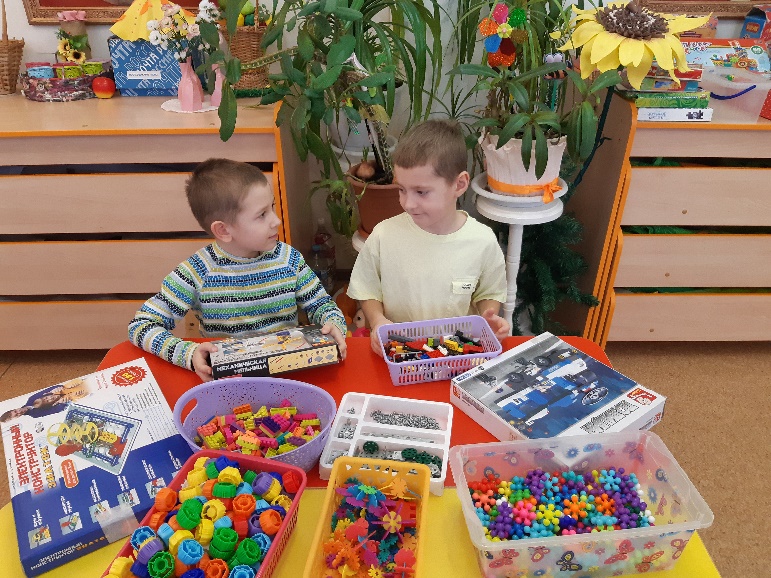 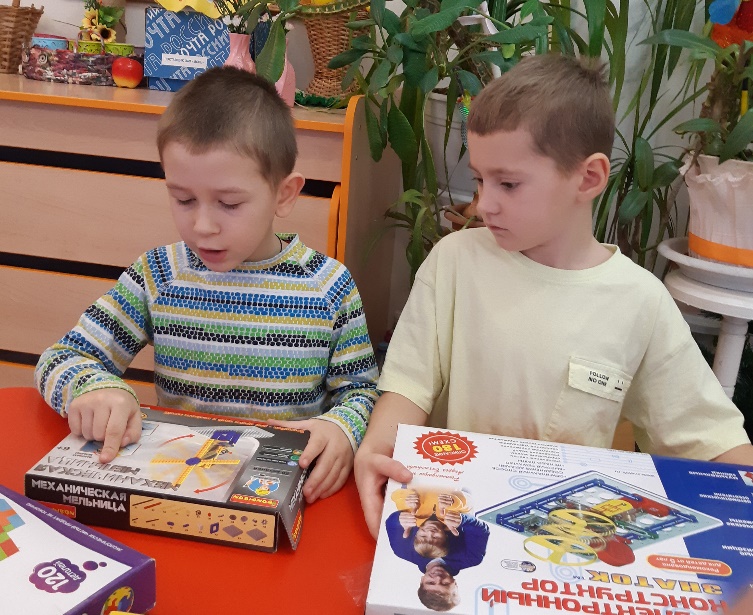 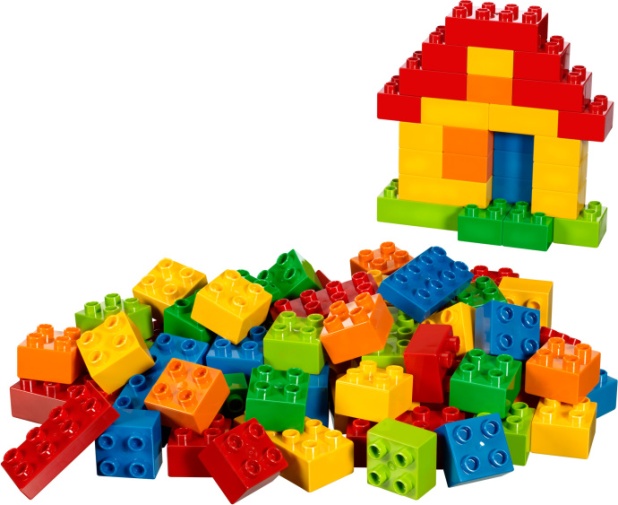 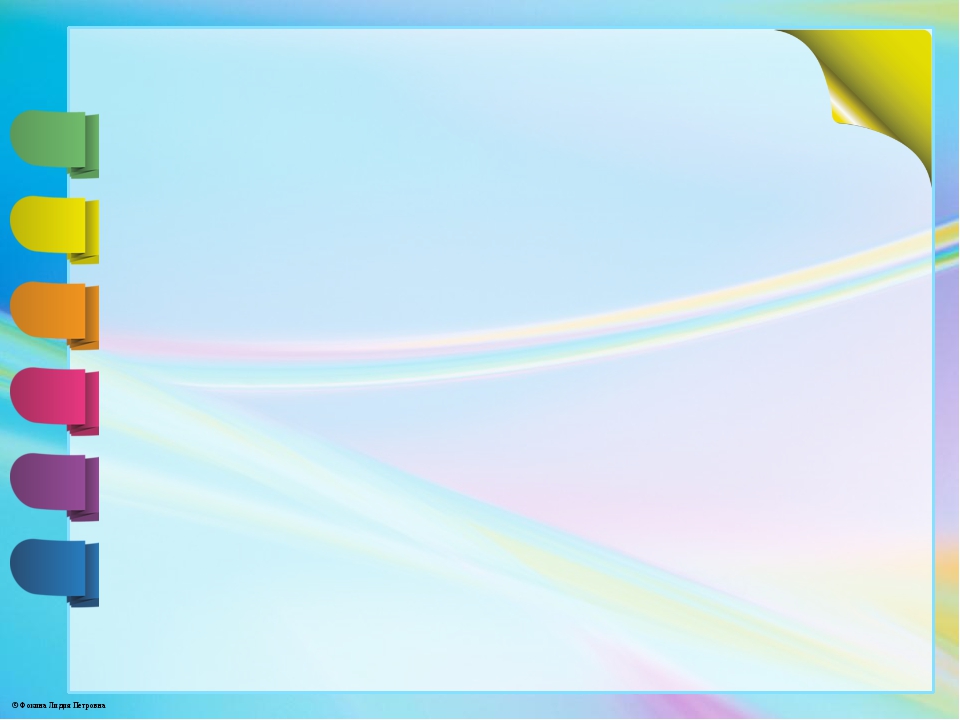 4. Описание процесса подготовки проекта
Беседы «История возникновения нефти», «Какие опасности таит в себе добыча и переработка нефти», «Что изготавливают из нефти»
Организация фотовыставки «Мой папа - нефтяник»
 Просмотр мультфильма «Что такое нефть» и видео о добыче нефти совместно с родителями.
Знакомство с правилами техники безопасности во время сборки.
Опыты и эксперименты «Нефть и ее свойства, цвет, запах, текучесть, растворяемость».
Рисунки на тему: «Как папа добывает нефть».
Дидактические игры «Хорошо или плохо», «Если б я был строителем?»», «Сравни вышки», «Что нужно нефтянику для работы?».
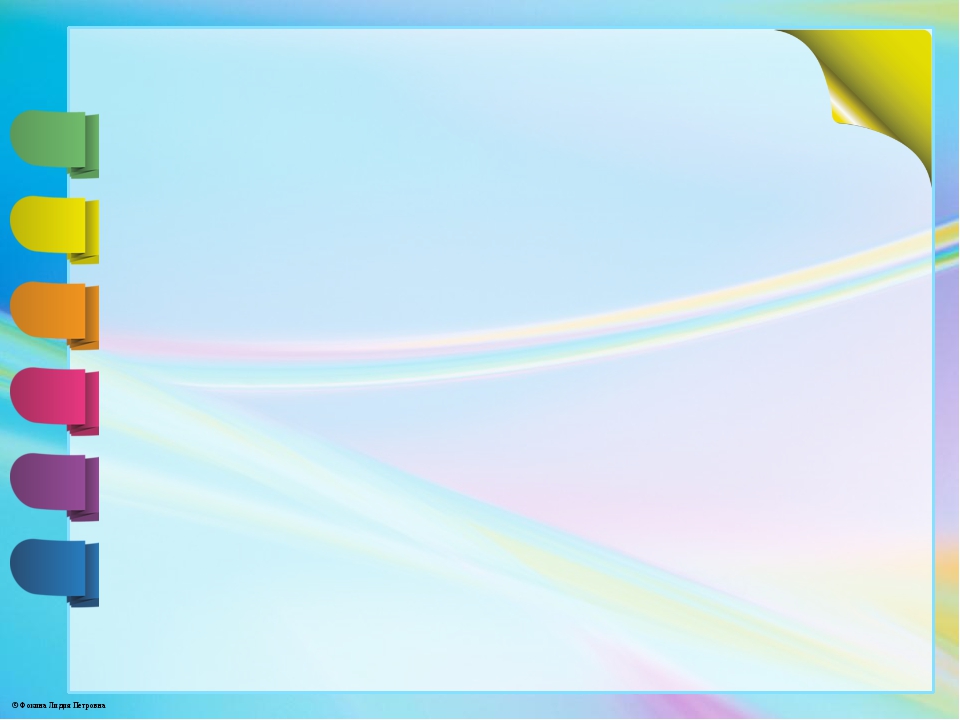 5. Технологическая часть проекта
Дети сами нарисовали схемы
Схема сборки резервуара 
с контролем налива нефти
Схема сборки качалки
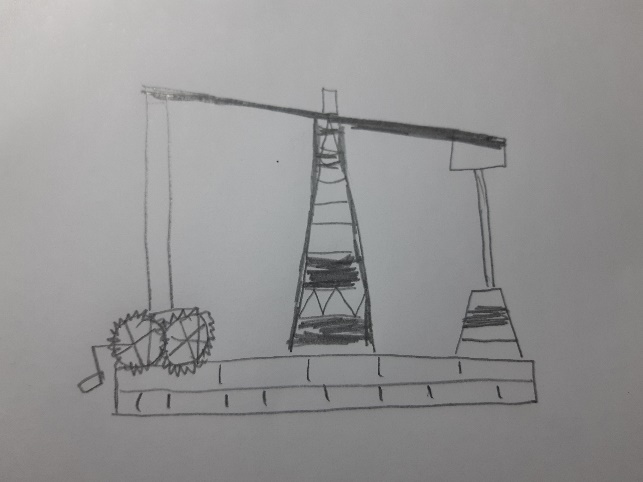 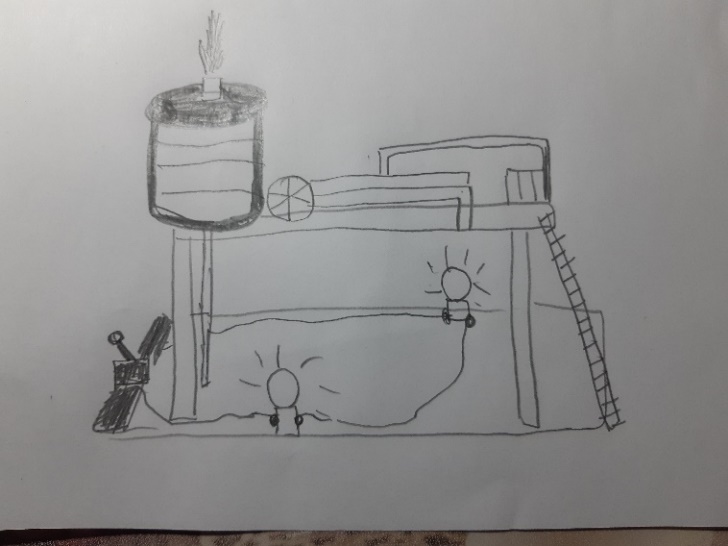 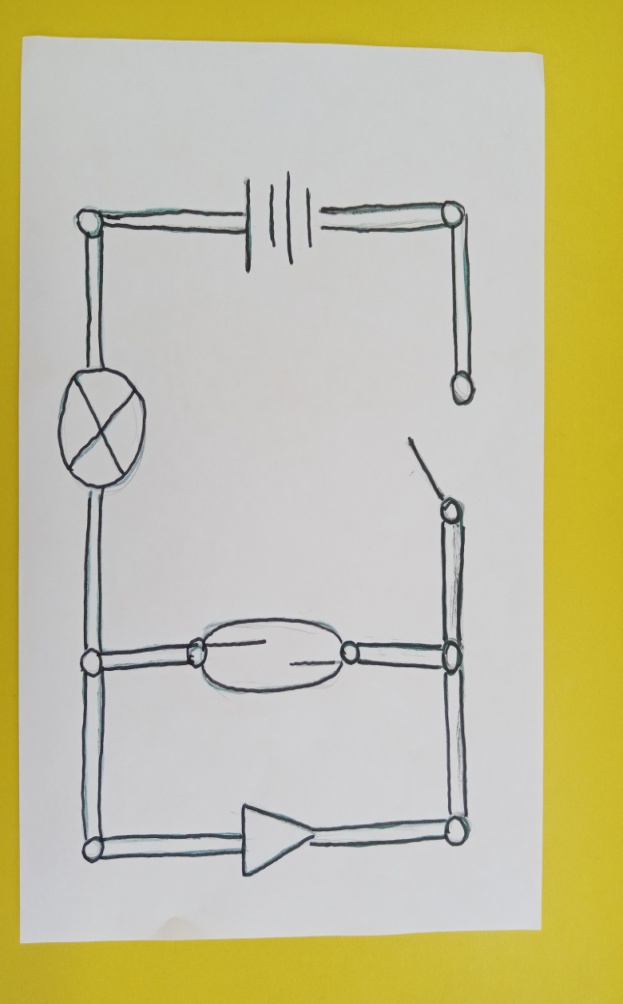 Схема электро-цепи
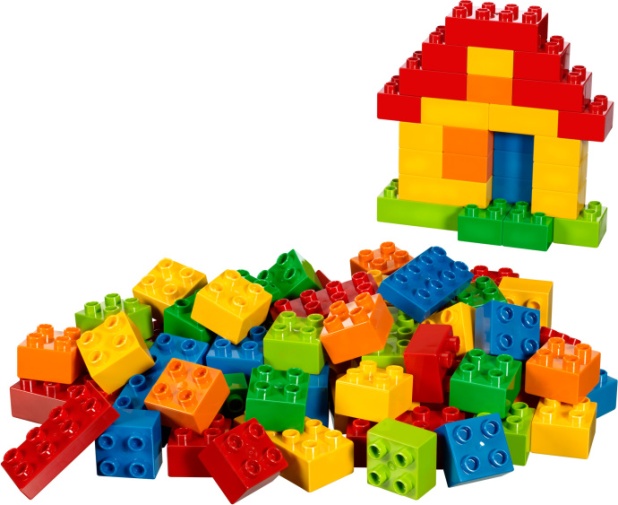 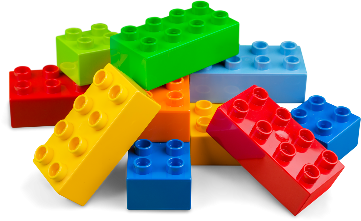 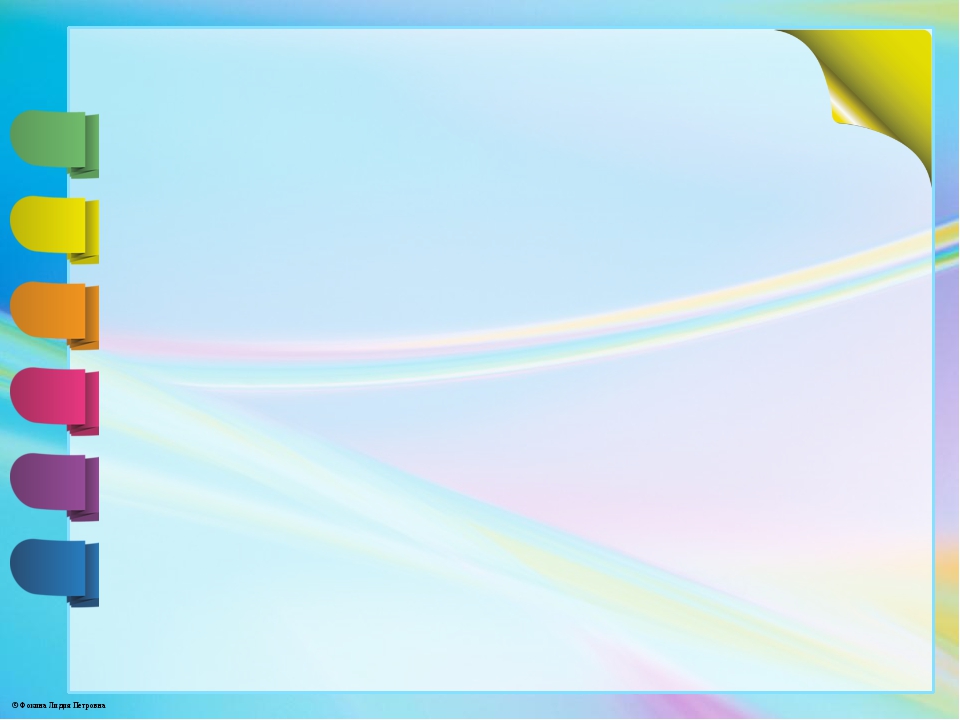 Этапы сборки качалки
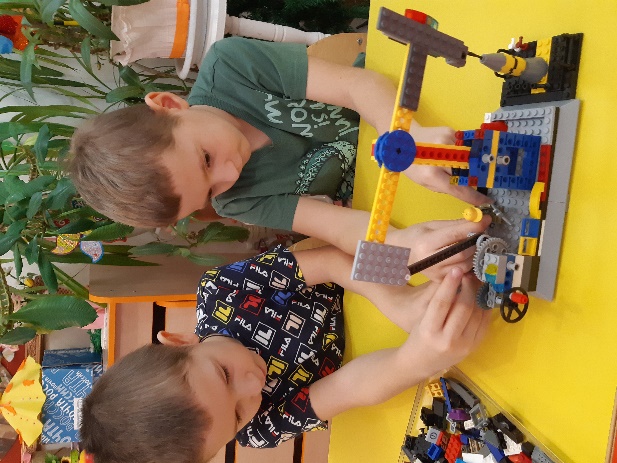 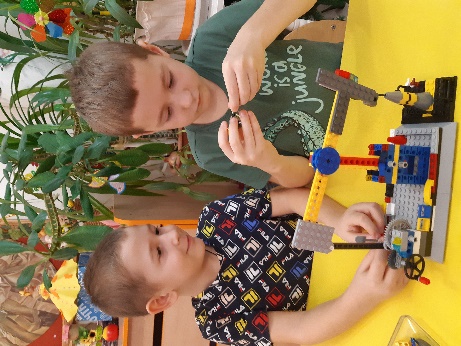 Нефтяная качалка выполнена из конструктора «Лего». Механизм приводится в движение с помощью шестеренчатой передачи. С использованием пластины, платформы, планки разной ширины и длины. Так же она может приводится в движение с помощью механизма, который  собран из конструктора «Веселые шестеренки».
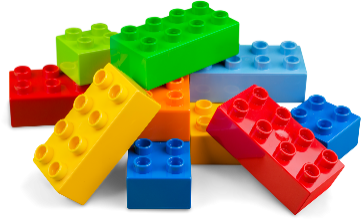 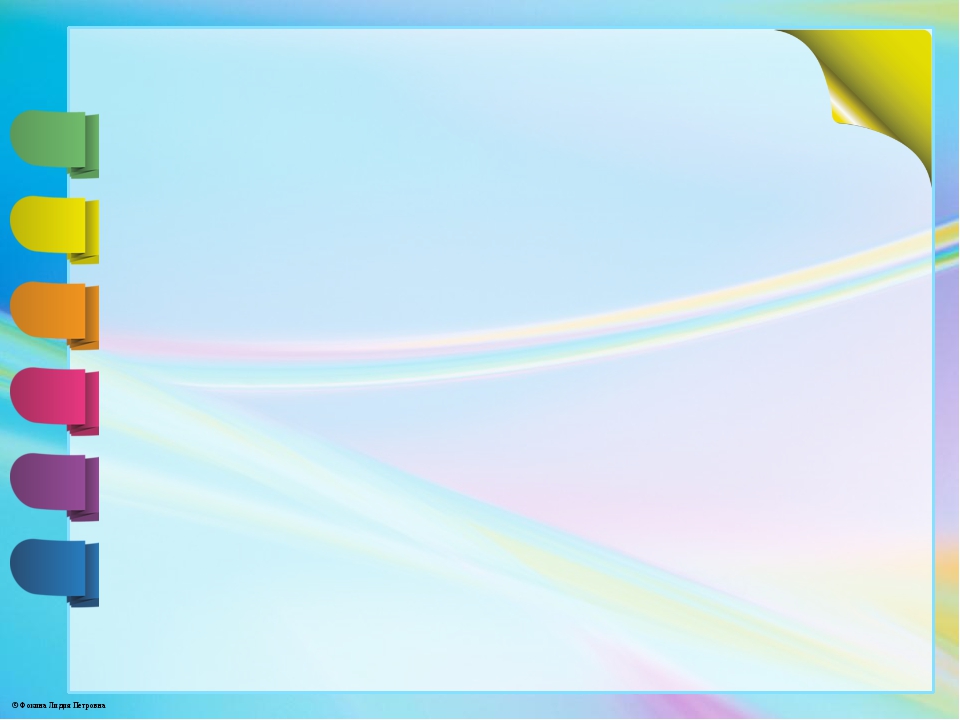 Испытания установки прошли успешно
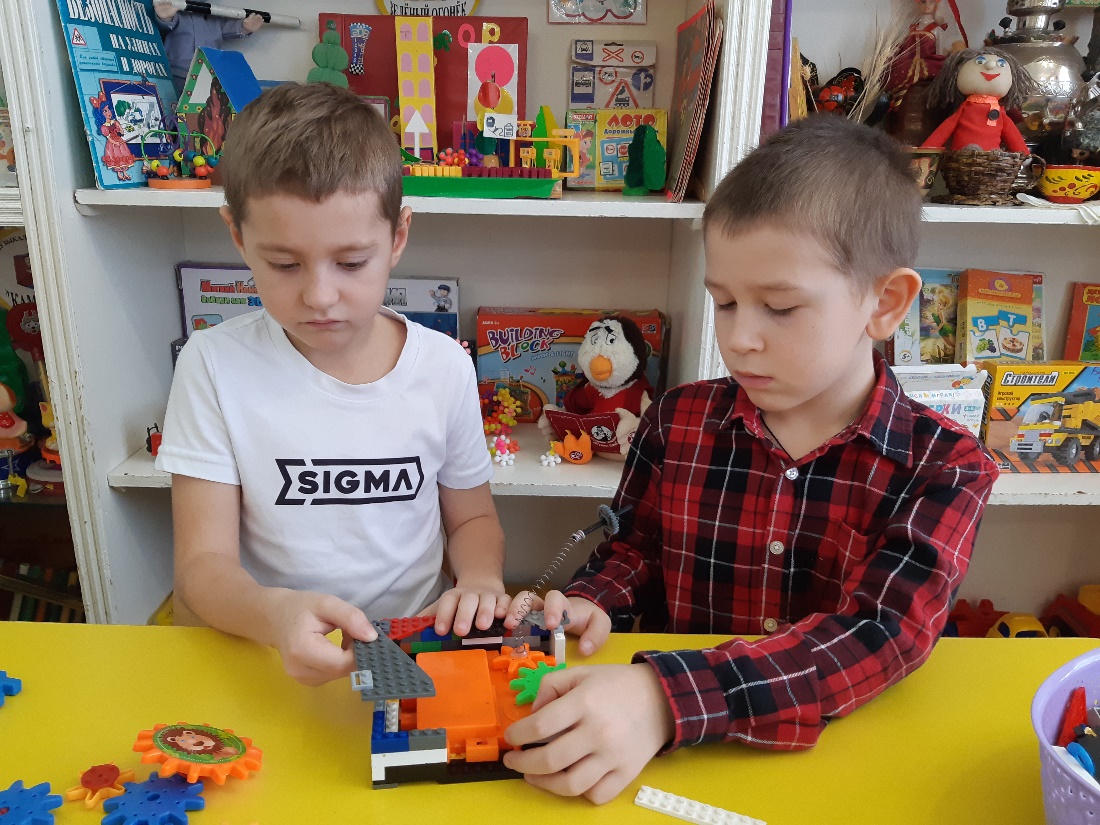 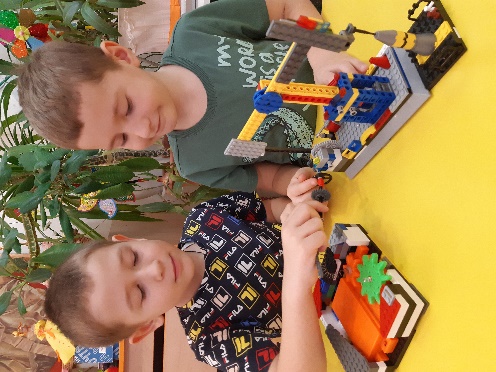 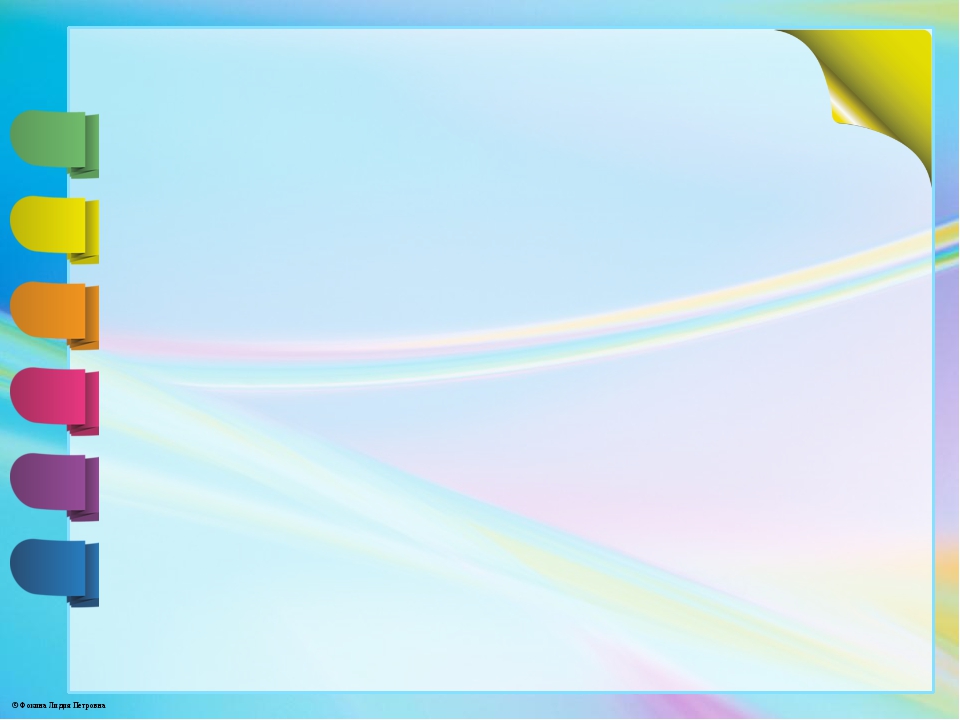 Сборка  оборудования для контроля налива нефти из электронного конструктора «Знаток»
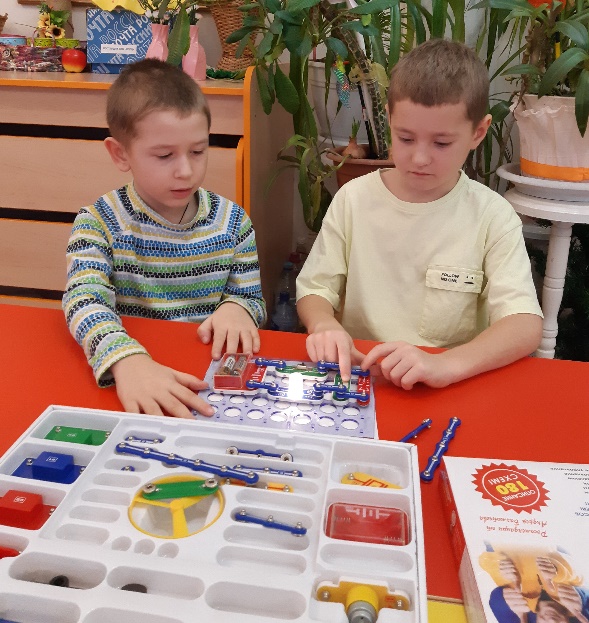 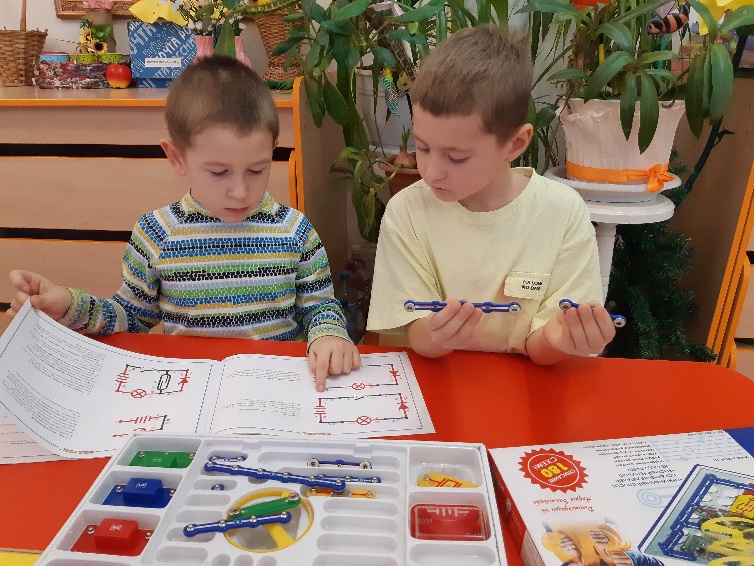 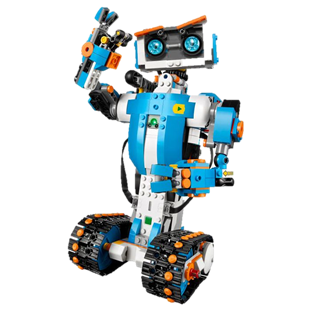 Установка для контроля налива нефти в резервуар.
В состав входит: пластина, батареи, выключатели обычный и кнопочный, красный светодиод, лампочка, провода с 2 клеммами.
Назначение: При наполнении резервуара он наполняется и нажимает на кнопку контроля нефти. Загорается лампочка и сигнализирует, что резервуар полон.
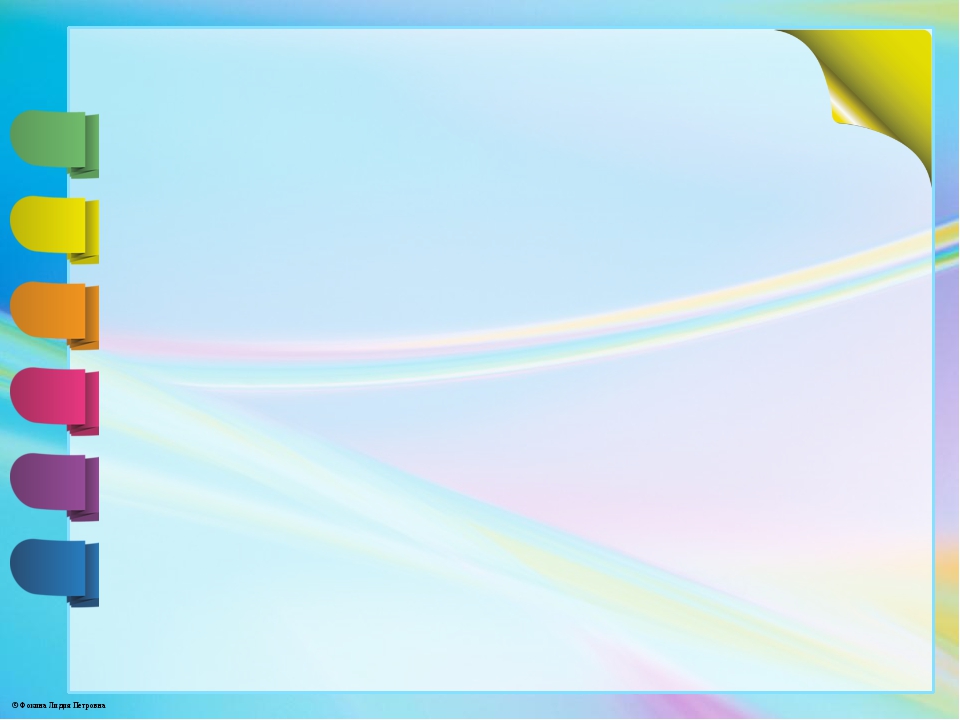 Сборка резервуара для налива нефти
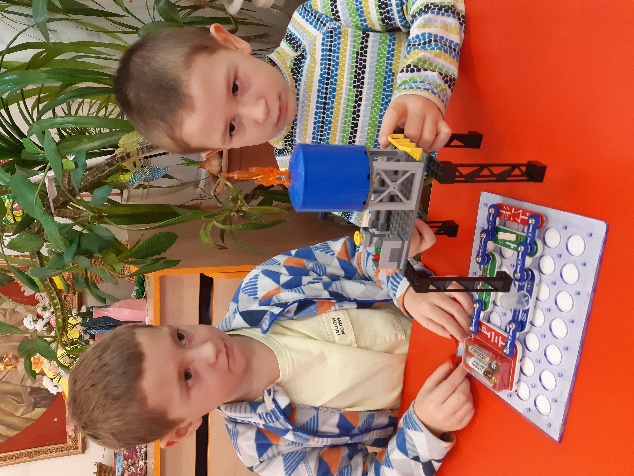 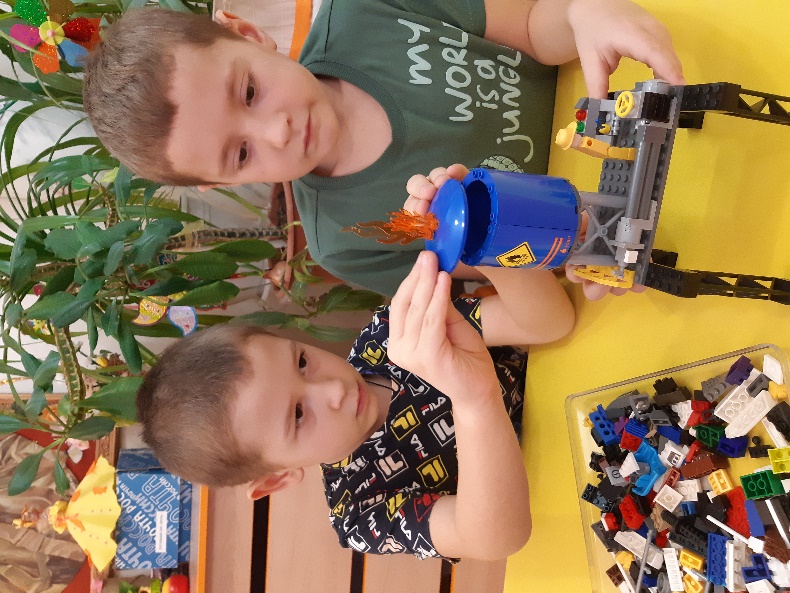 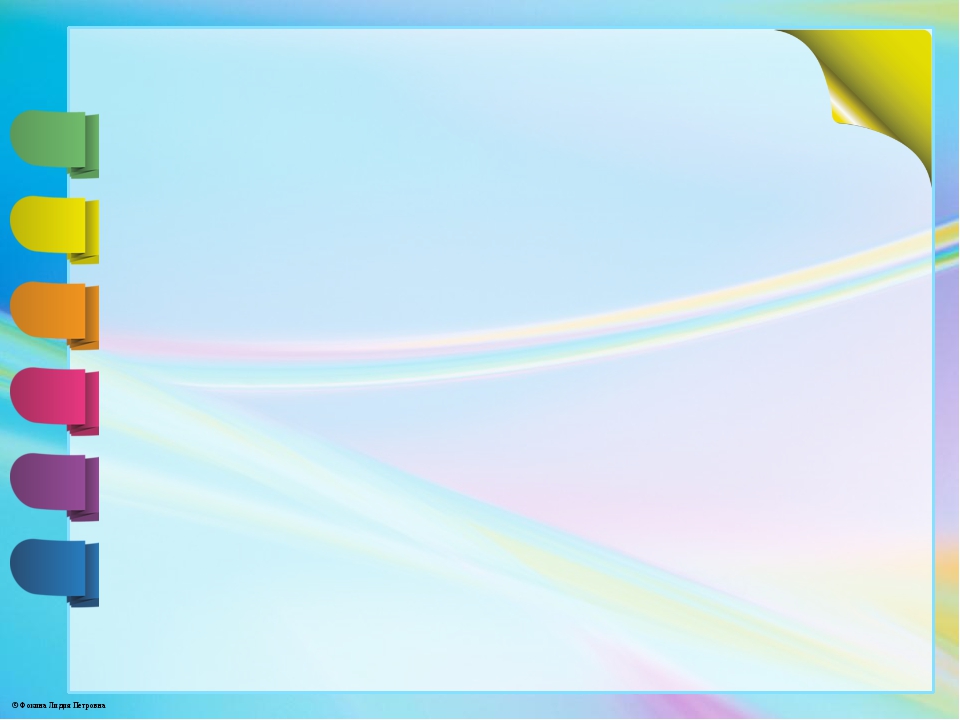 Сборка  подъемного крана
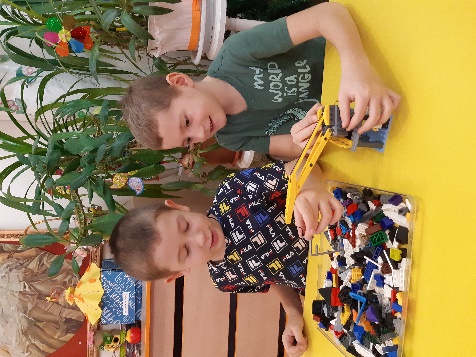 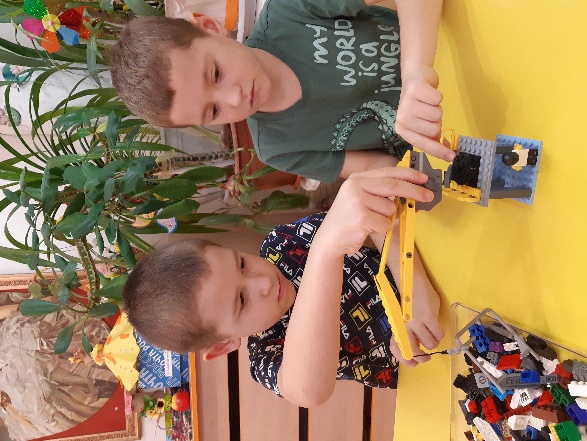 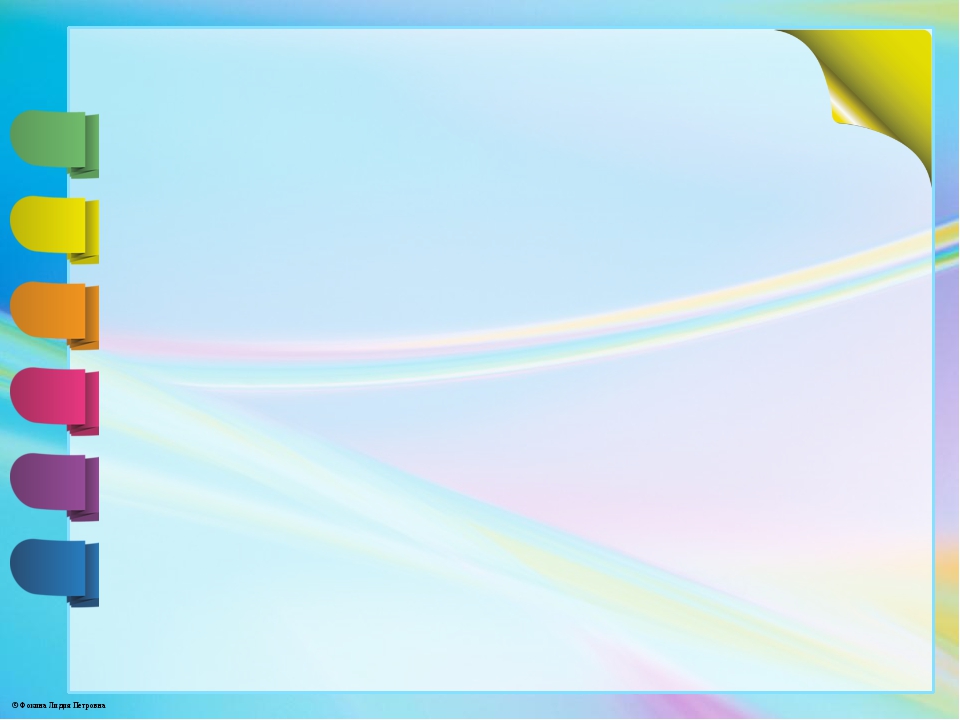 Дополнили макет деталями из неоформленного материала
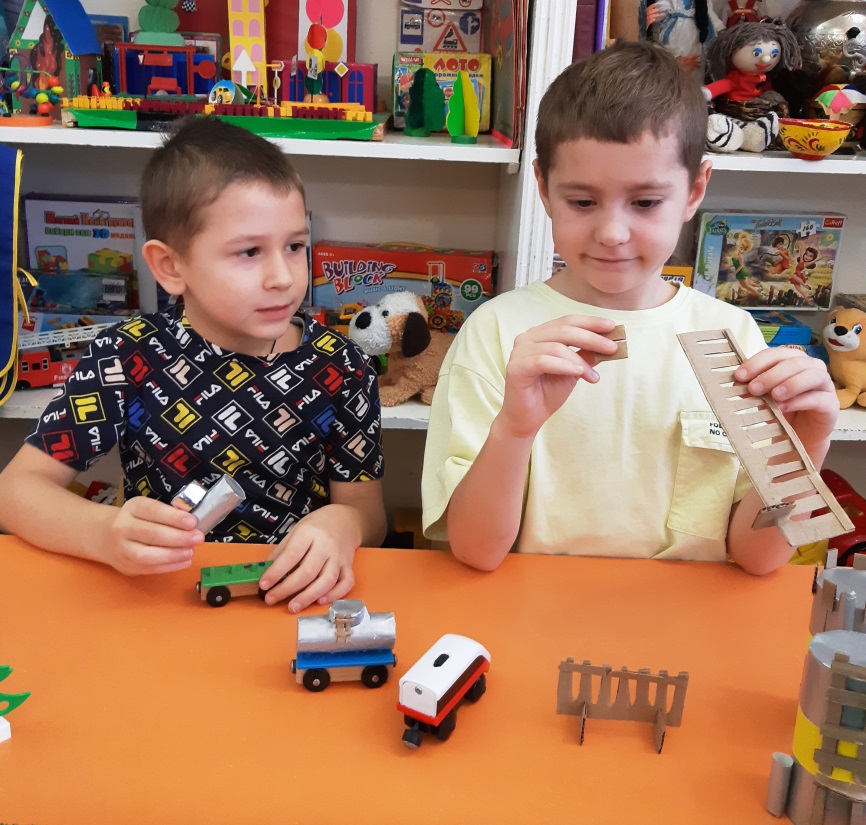 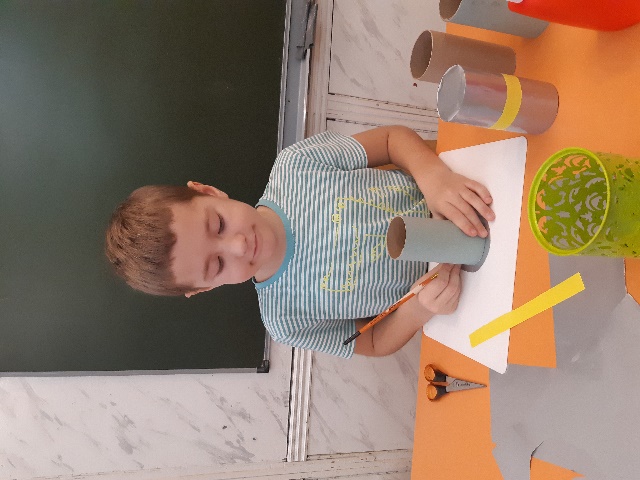 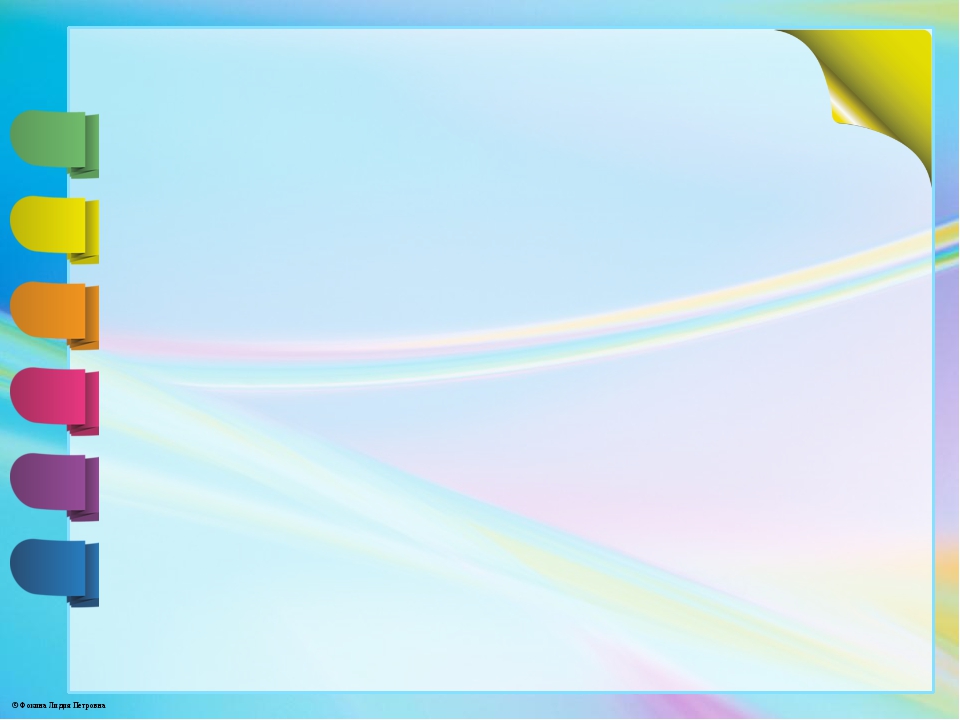 Вот что у нас получилось!
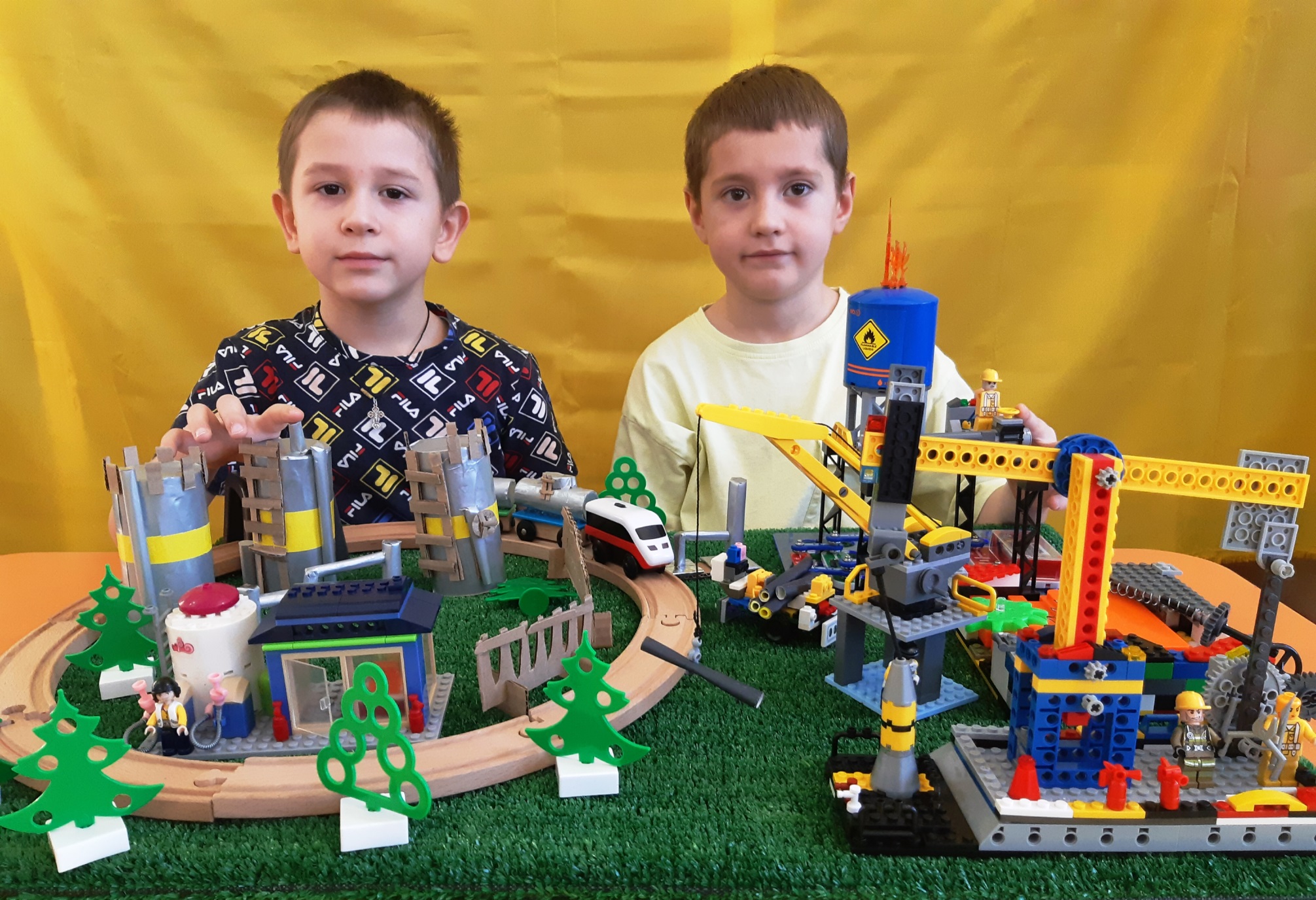 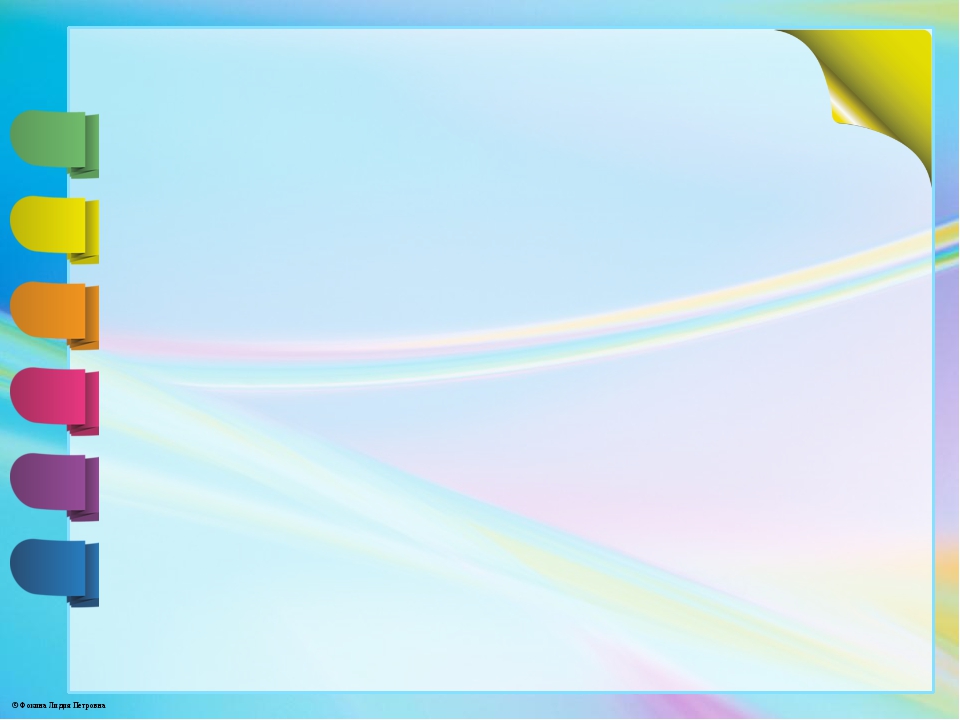 Список  литературы:
Белая К.Ю. Инновационная деятельность в детском саду. Методическое пособие.М., 2005.
 Волосовец Т.В., Карпова Ю.В., Тимофеева Т.В. Парциальная образовательная программа дошкольного образования «От Фрёбеля до робота: растим будущих инженеров»: учебное пособие. Самара: ООО «Издательство АСГАРД», 2017.
Ишмакова М. С. Конструирование в дошкольном образовании в условиях введения ФГОС: пособие для педагогов. Всероссийский учебно-методический центр образовательной робототехники. - М.: Изд.-полиграф.центр «Маска», 2013.
Мельникова О.В. Лего – конструирование. 5-10 лет. Программа, занятия. 32 конструкторские модели ФГОС. Издательство «Учитель», 2018. 
Транковский С.Д. Техника будущего. Детская энциклопедия техники / С.Д. Транковский.—М.: РОСМЭН-ПРЕСС. 2008.—96 с.
Филиппов С.А.  «Робототехника для детей и родителей» – СПб.: Наука,2013г. – 319с
Шадрин П. Роботы будущего / П. Шадрин.— М.:Махаон, 2013.—32 с.

Электронные ресурсы:
Методическая база по робототехнике http://cdutt.edu.yar.ru›rrts…teh…po_robototehnike.doc
Методические пособия | Образовательная робототехника  robo.detinso.ru›
 Методические пособия http://фгос-игра.рф/
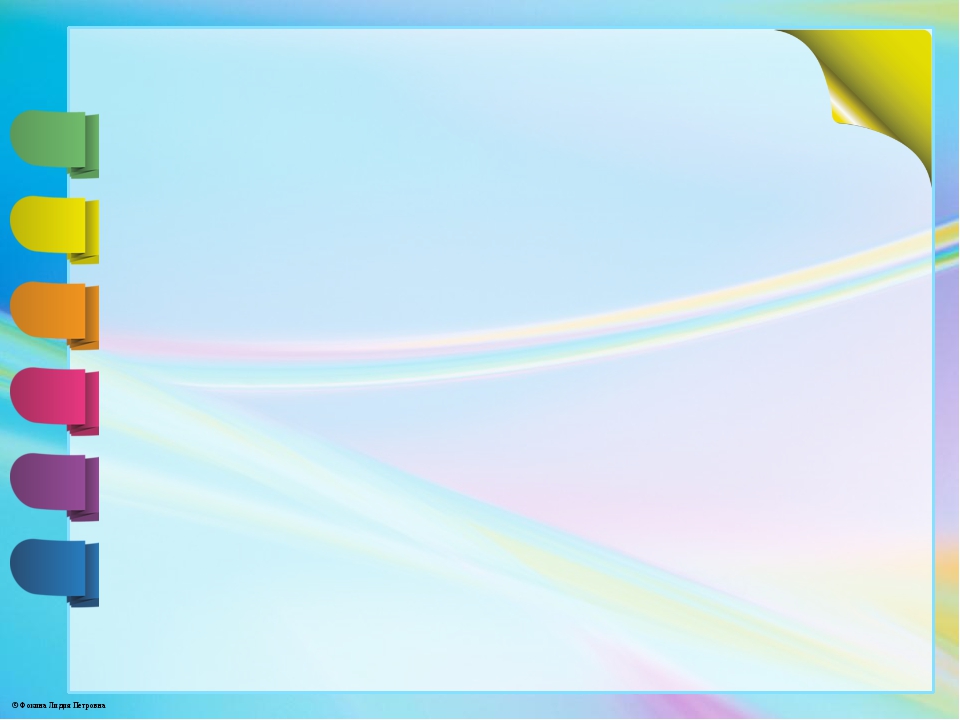 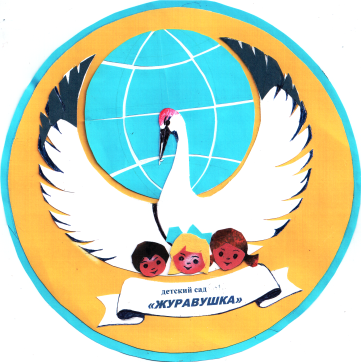 СП «Детский сад Журавушка» ГБОУ СОШ №1 города Похвистнево, Самарской области 
8(84656)2-21-65E-mail: mdouds-10@yandex.ru
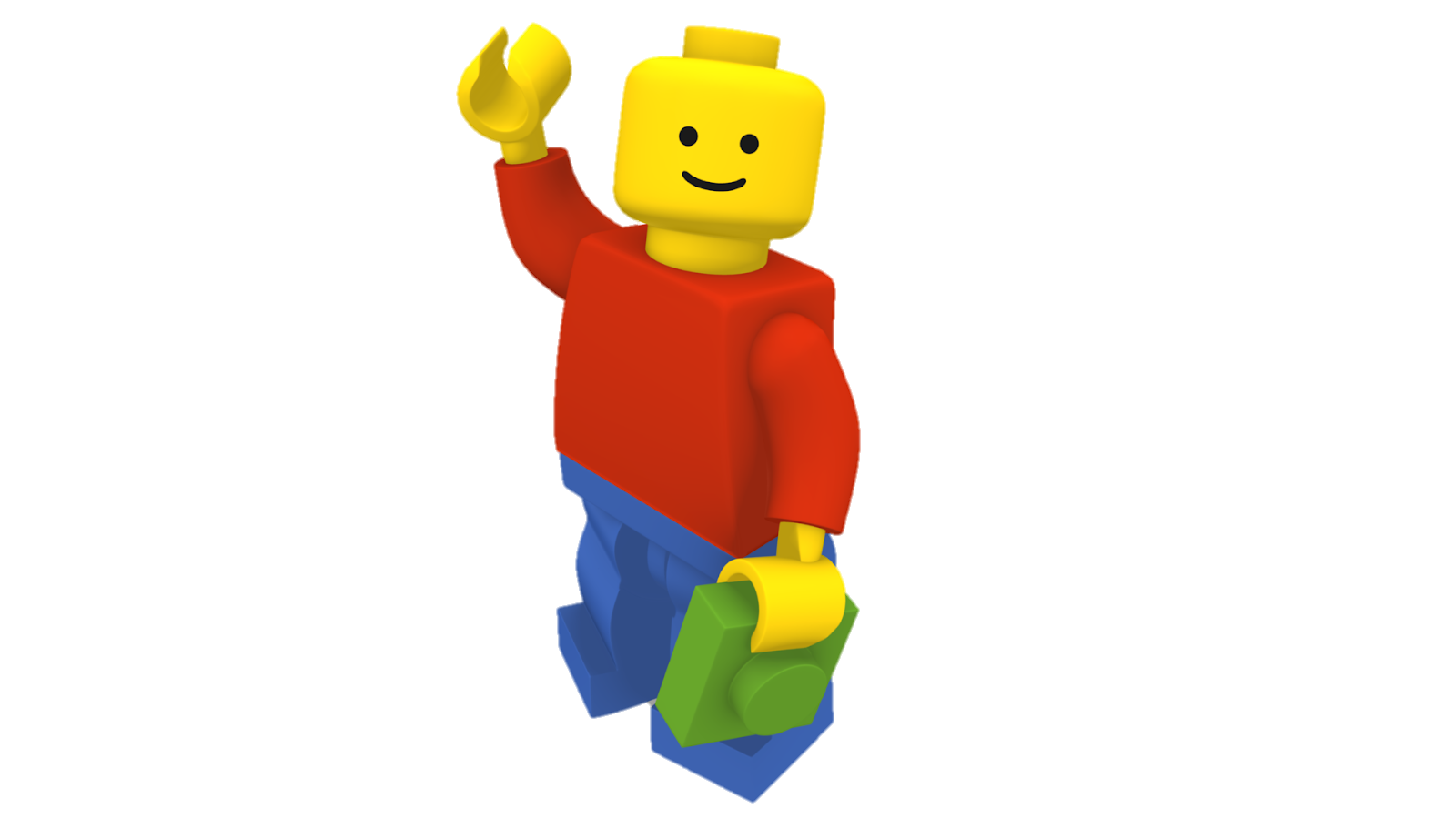 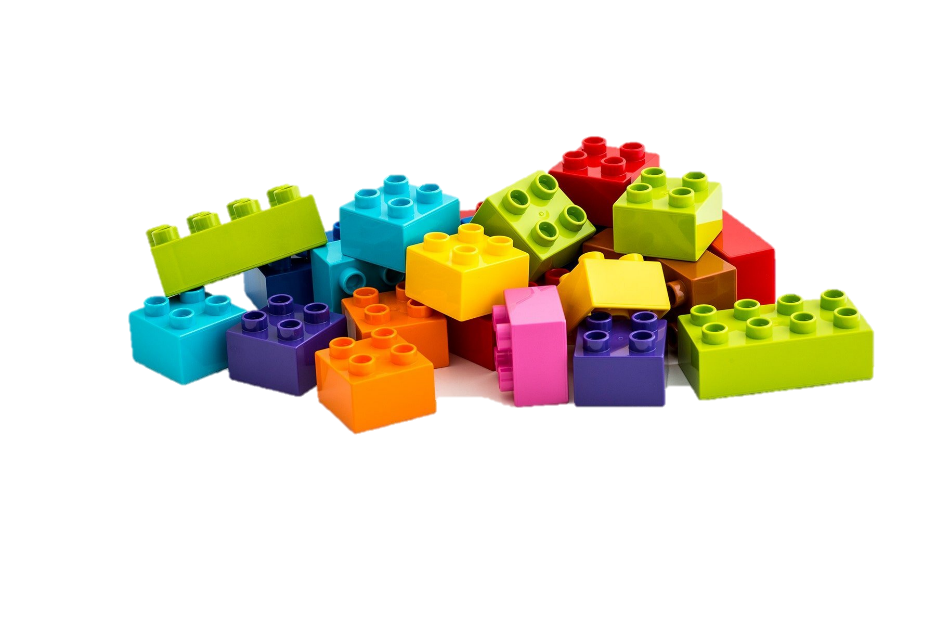 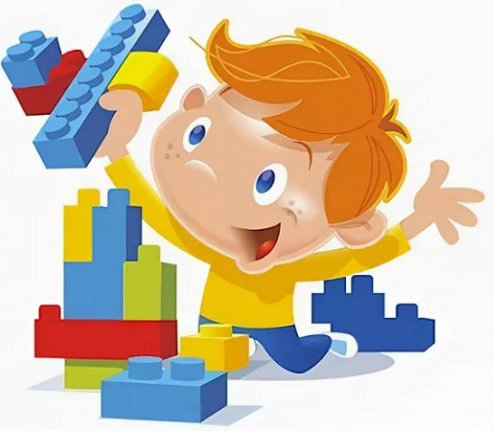